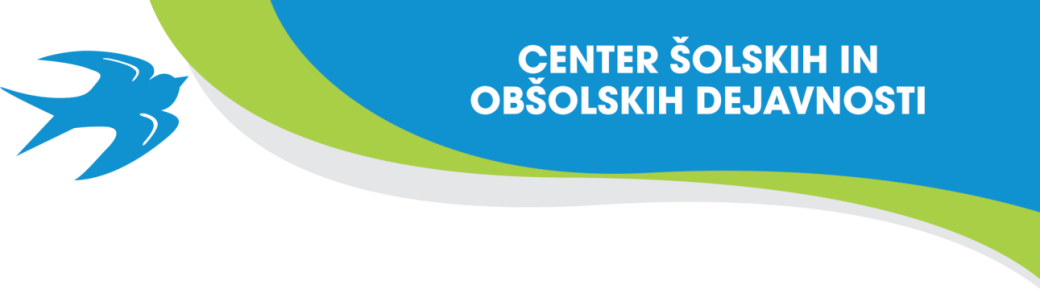 CŠOD Štrk
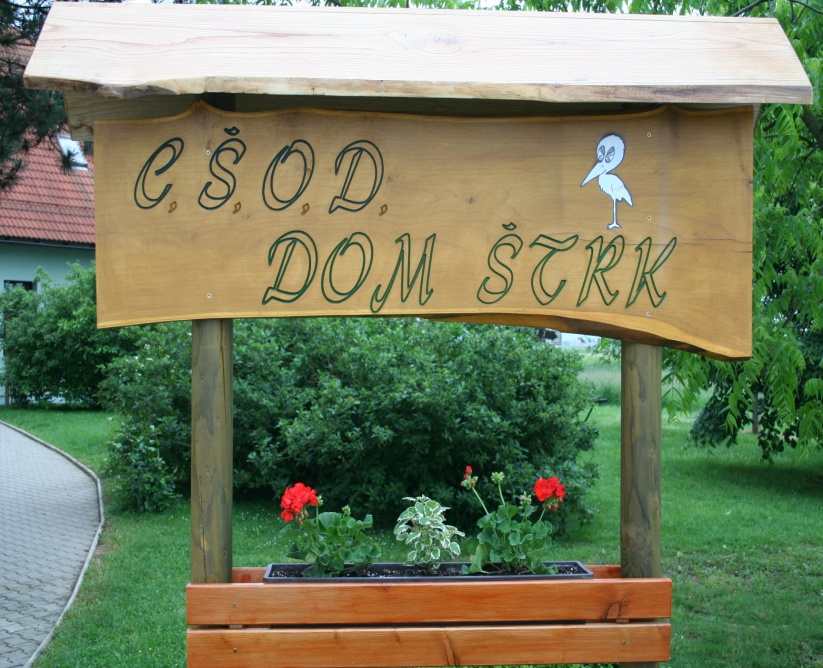 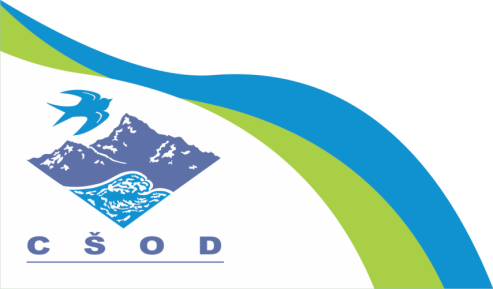 Namestitev nudimo za 58 oseb v12, 8, 7, 5, 4, 3 in 2 posteljnih sobah s skupnimi kopalnicami. V domu so še jedilnica, dve učilnici in večnamenski prostor.
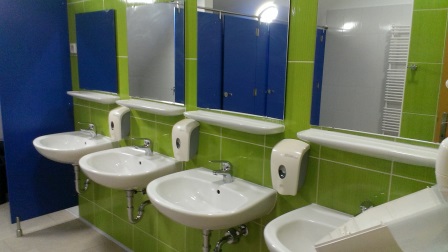 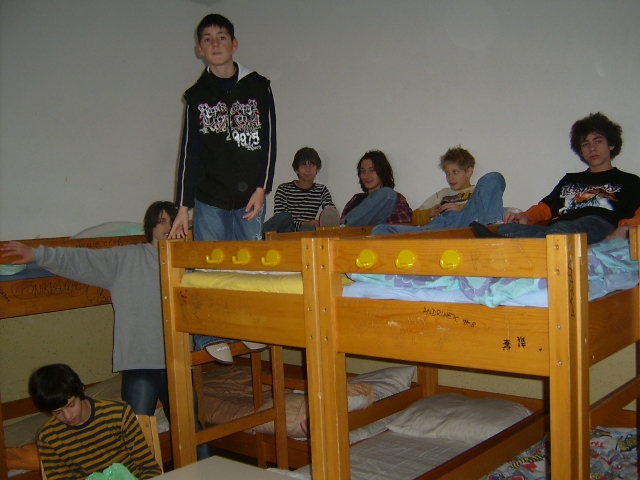 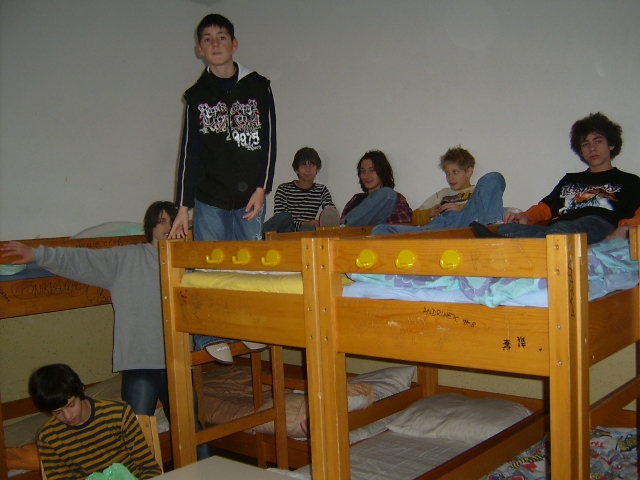 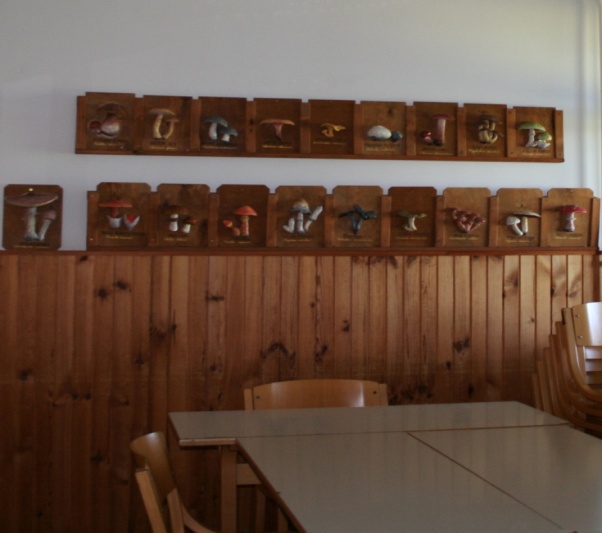 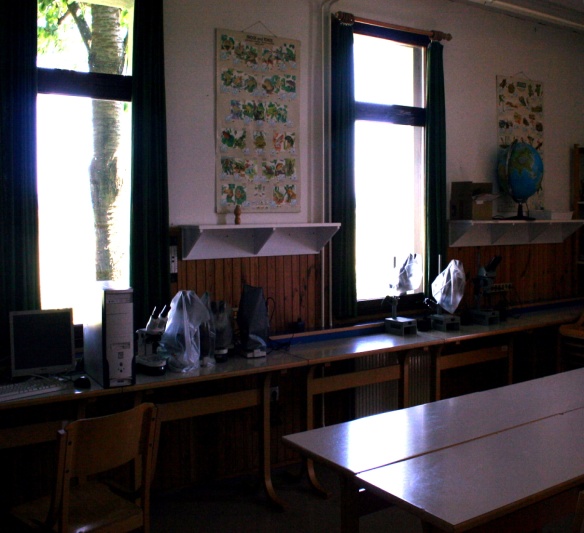 Dom obdajajo športna igrišča in  telovadnica
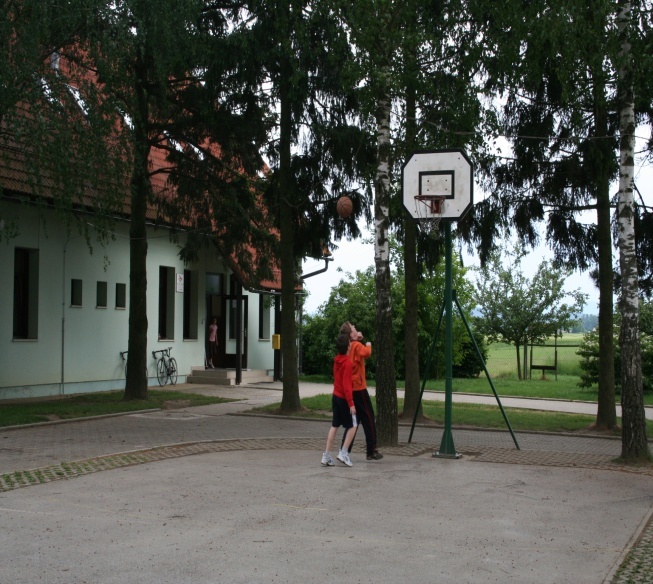 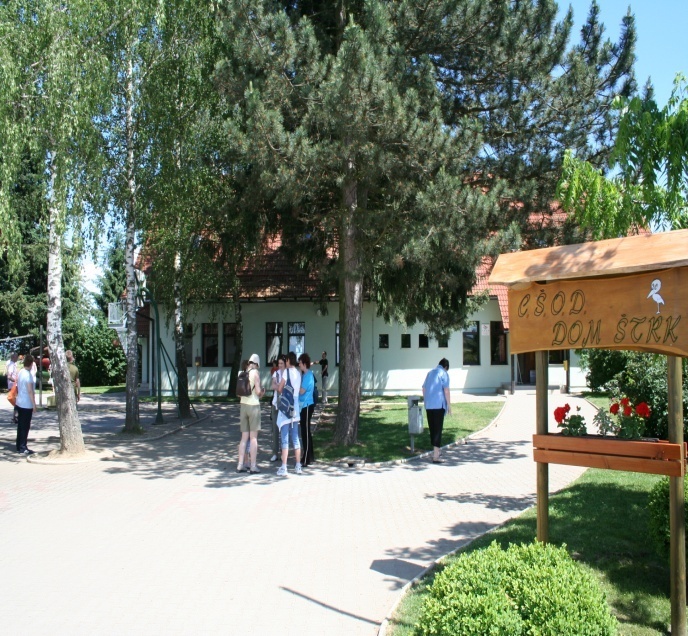 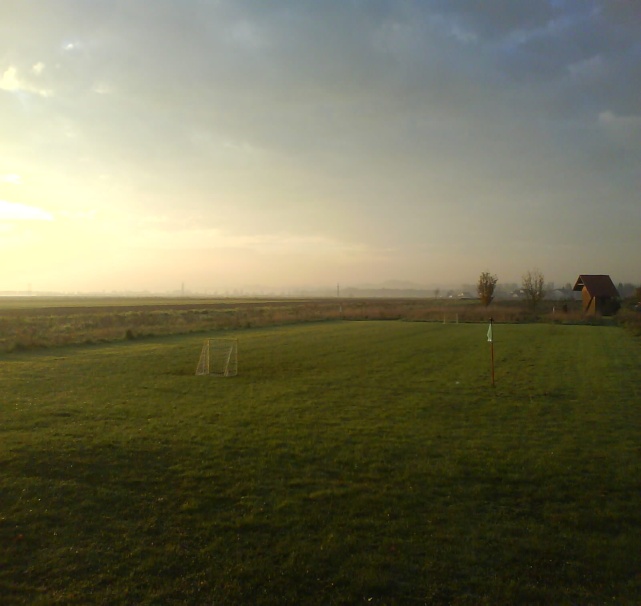 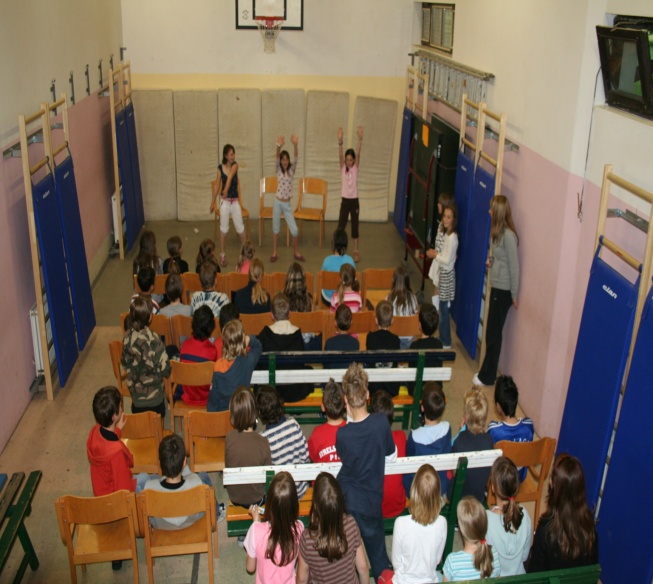 Na domu ŠTRK izvajamo naravoslovne, družboslovne in športne dejavnosti.
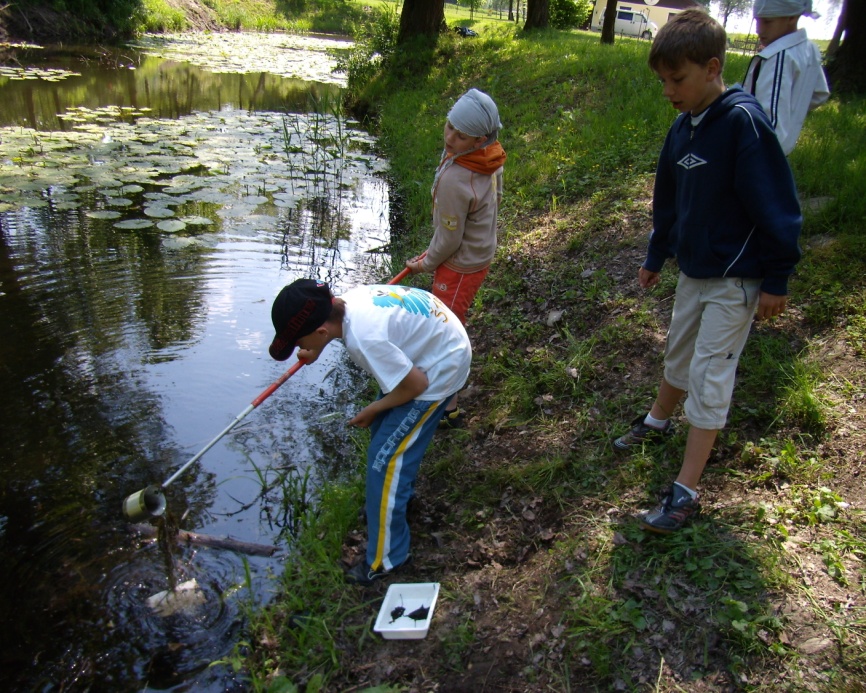 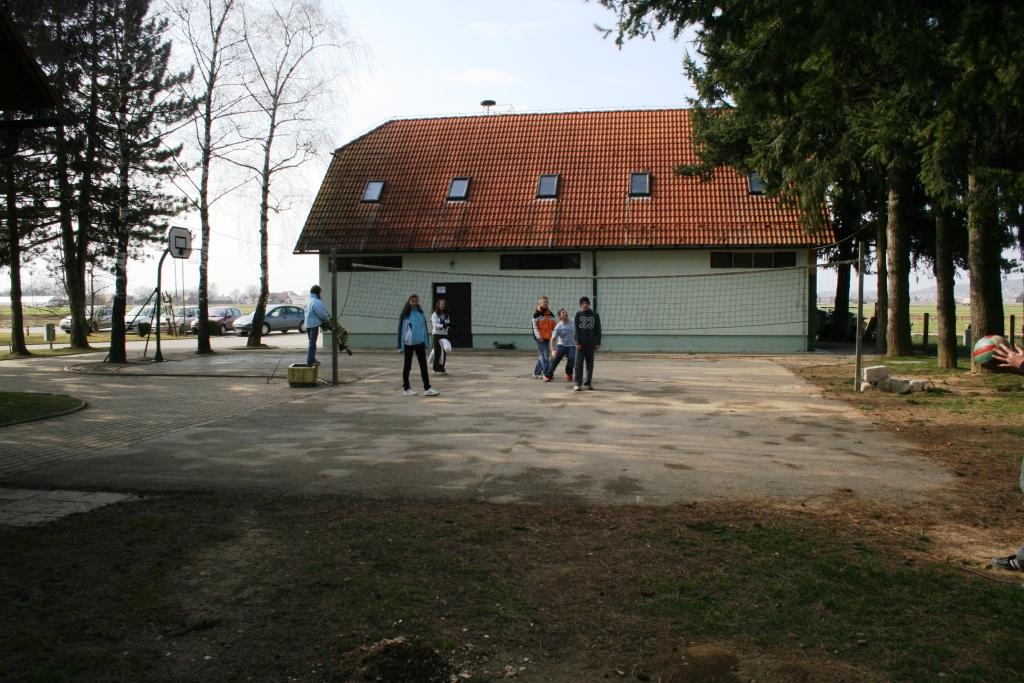 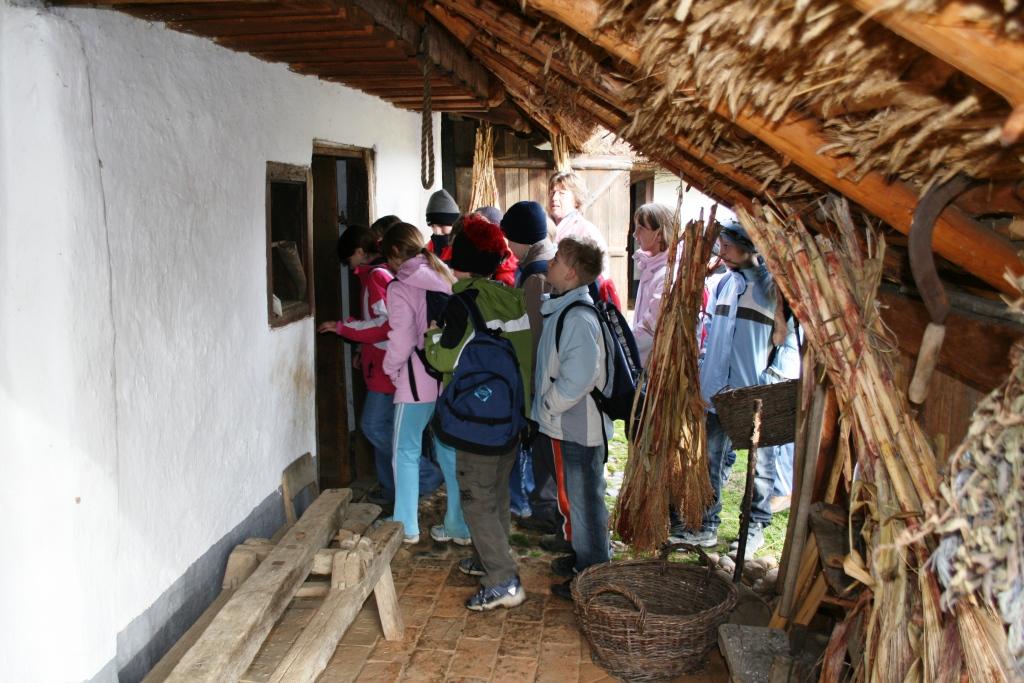 Naravoslovne dejavnosti:
- vreme in vremenski pojavi,
 - nižinski travnik,
 - potovanje po vesolju,
 - poljska učna pot,
 - mlaka in njena okolica,
 - Panonski gozd,
 - varstvo okolja,
 - pestrost tal in prsti.
Družboslovne dejavnosti:
Kulturna in stavbna dediščina nam predstavlja,
   da je bilo življenje ljudi v preteklosti drugačno:
 - kurentova delavnica,
 - Ptuj skozi čas,
 - spoznajmo ptujsko polje,
 - Dominkova domačija,
 - vodovje Ptujskega polja.
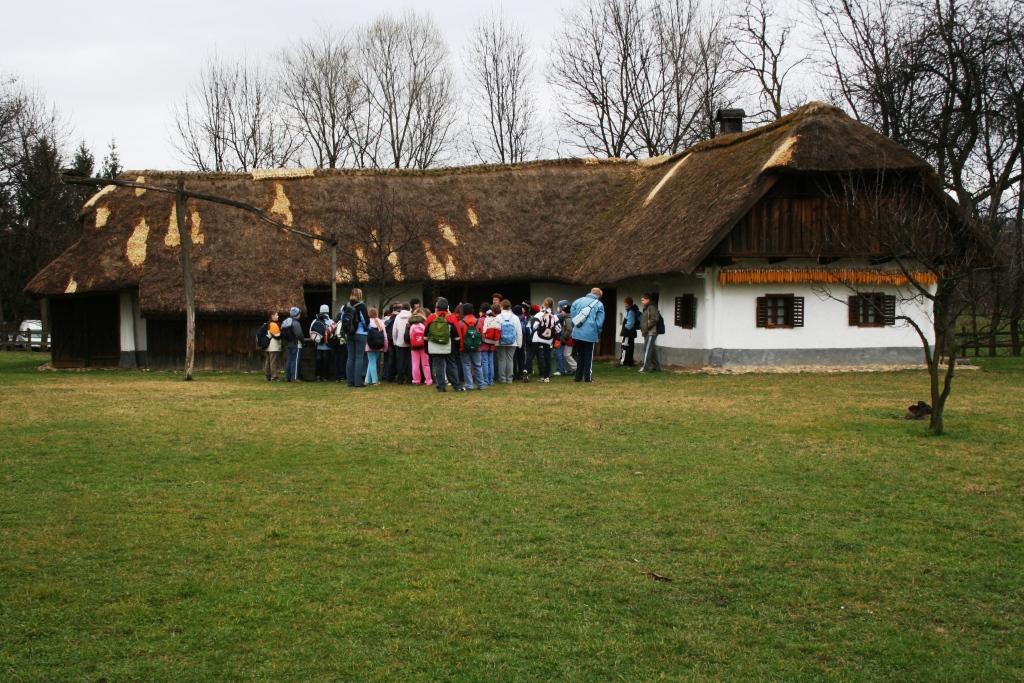 Športne dejavnosti:
- kanuizem na Ptujskem jezeru,
 - lokostrelstvo,
 - športno plezanje,
 - nordijska hoja,
 - hoja in tek na smučeh,
 - orientacijski tek,
 - plavanje v Termah Ptuj,
 - kolesarjenje in priprava na kolesarski izpit,…
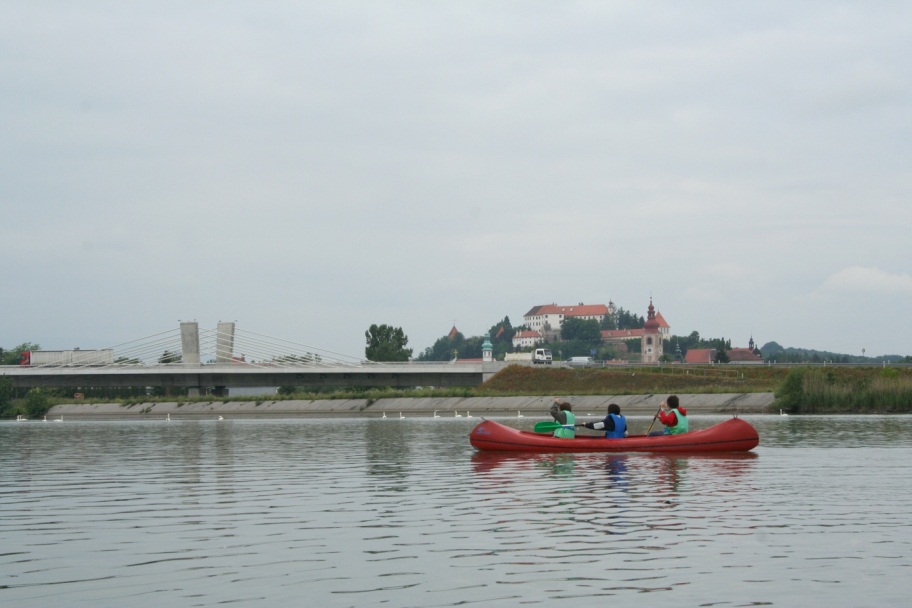 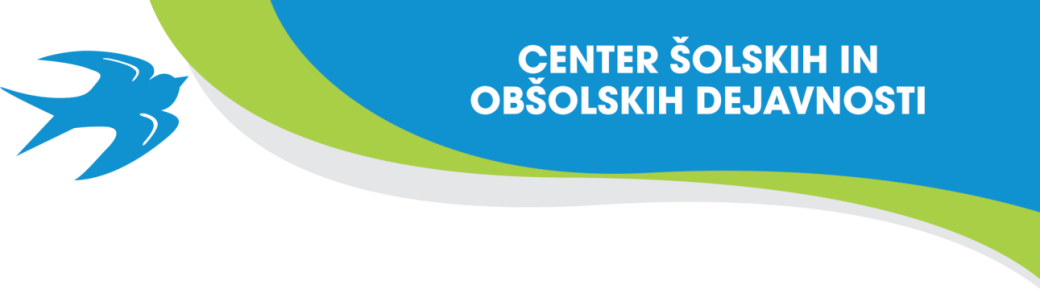 Večerna animacija
Pod vodstvom učiteljev šole in učiteljev CŠOD potekajo v večernem času športne dejavnosti, kreativne delavnice, miselne in družabne igre, večerni pohod, ples,…
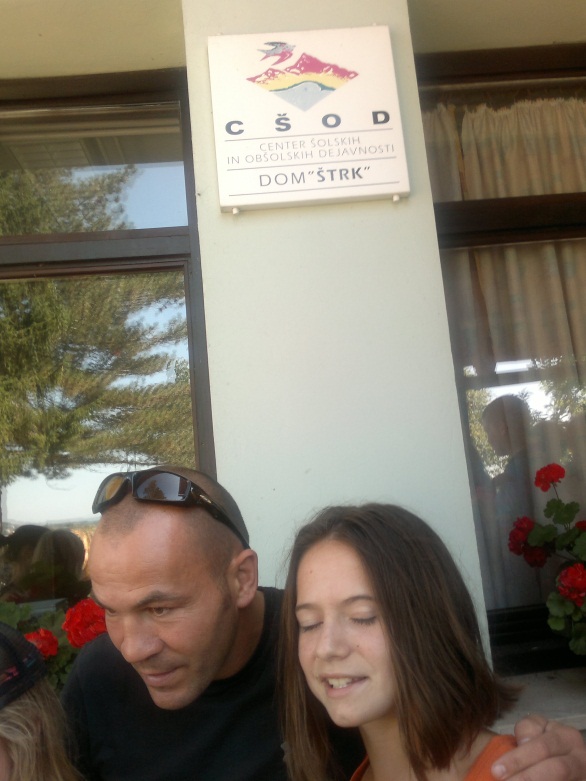 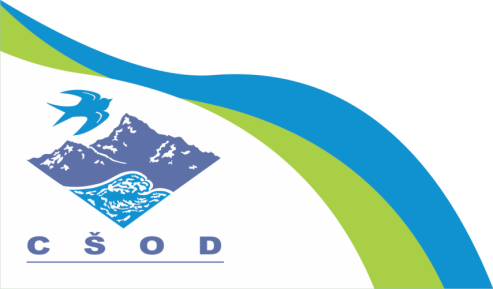 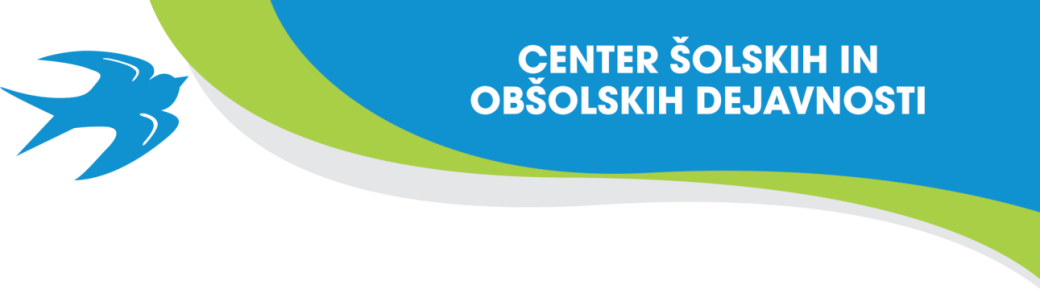 Okvirni program:
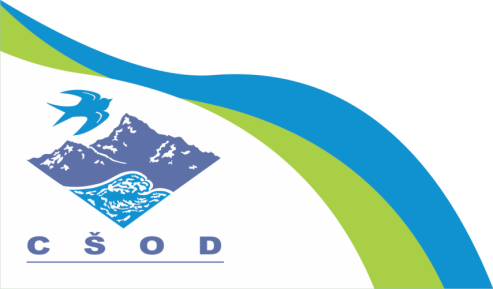 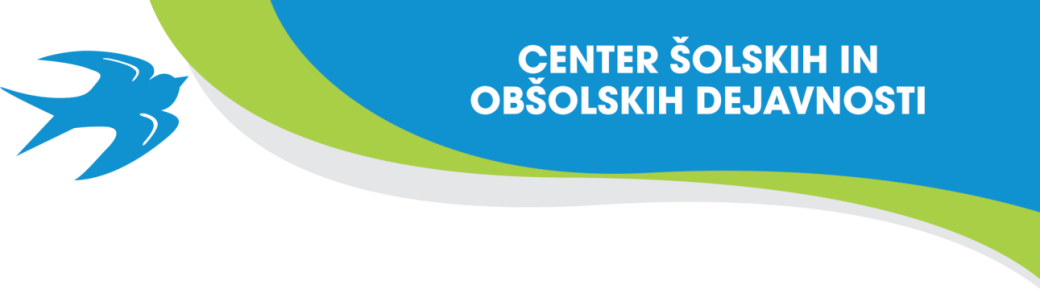 Projekti in tematski tedni:
Sprehod skozi srednji vek
Voda – čudežna tekočina
Shema sadje in zelenjava
Športni teden ali vikend s poudarkom na:
 - pripravi na kolesarski izpit in kolesarjenju
 - kanuizmu (barvna vesla), kolesarjenju, športnem plezanju, plavanju,…
 - nadstandardnih športnih dejavnostih: golfu, boksu, jadranju, jahanju,…
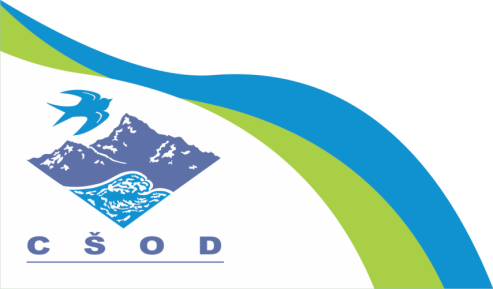 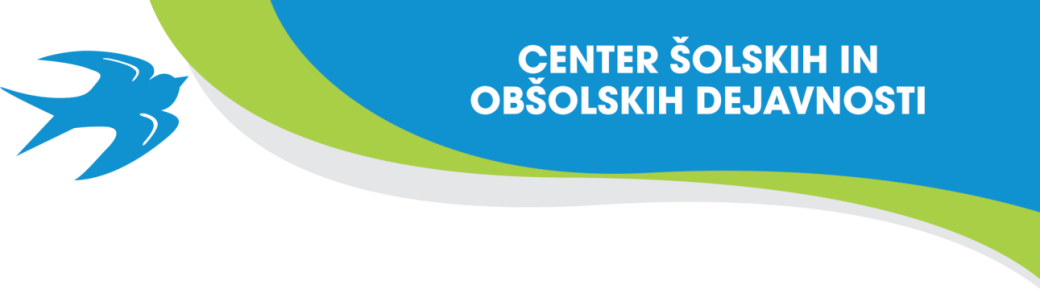 Dnevi dejavnosti (cena 2 evra/ udeleženca)
- Naravoslovni dnevi: Panonski gozd, mlaka in njena okolica.
 - EKO dan: predstavitev ločevanja z ogledom Cero Gajk.
 - Družboslovni dnevi: Kurentova delavnica, ogled mesta Ptuj, ogled dvorca Dornava ali gradu Borl.
 - Športni dnevi: lokostrelstvo, športno plezanje, kolesarjenje, hoja in tek na smučeh, kanuizem.
 - Druge dejavnosti: priprava na kolesarski izpit.
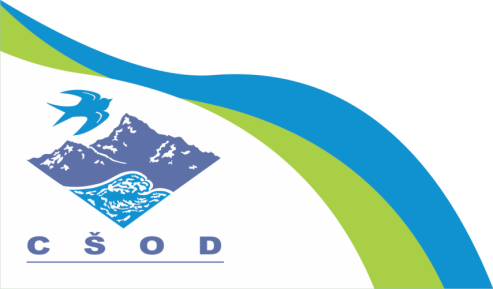 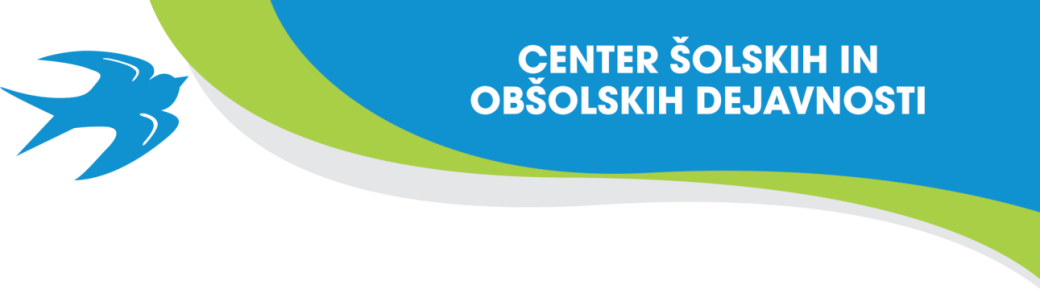 Aktivne počitnice
Razpisi so na spletni strani CŠOD.
Med počitnicami CŠOD Štrk organizira športne počitnice na vodi  - osnovni tečaj jadranja na jadrnicah razreda Optimist in športne počitnice z začetnim tečajem golfa.
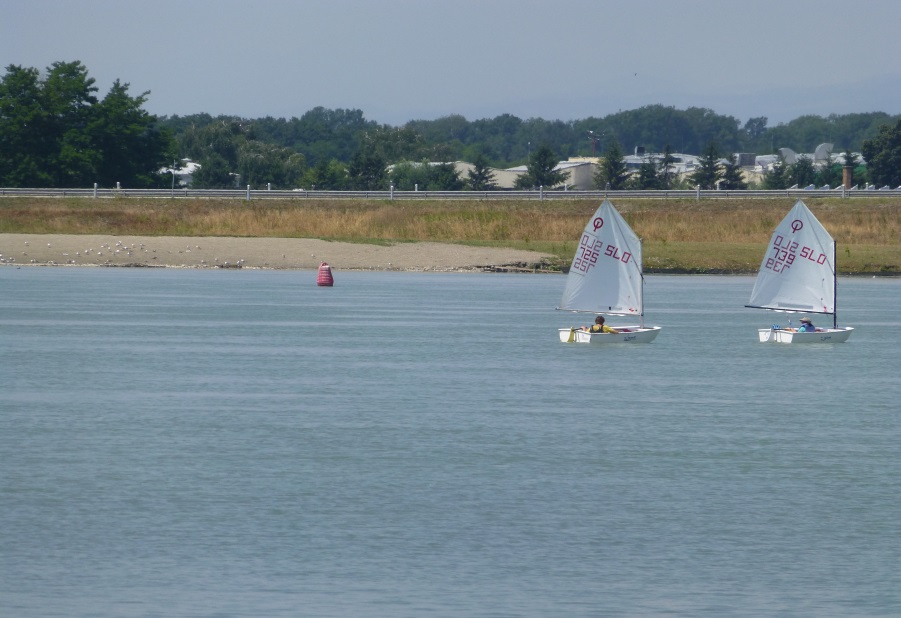 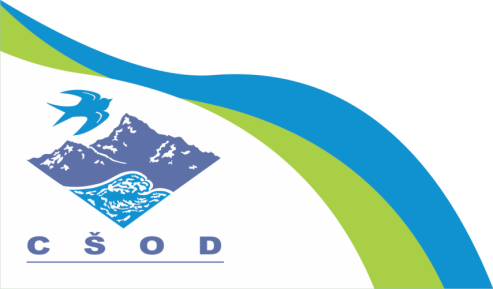 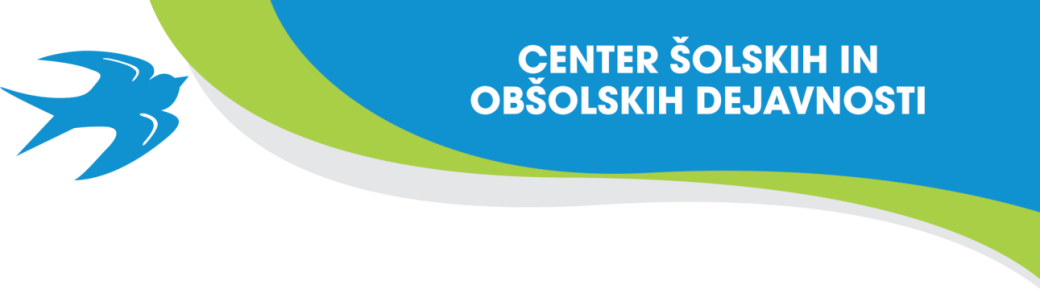 Društva, klubi, tržna dejavnost,…
Dom Štrk nudi svoje kapacitete za izvajanje različnih dejavnosti neprofitnim organizacijam (društva, klubi, javni zavodi, šolski pevski zbori, šolski krožki ...).
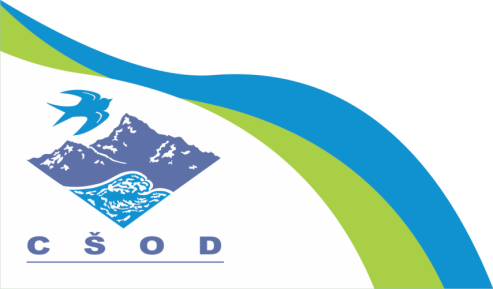 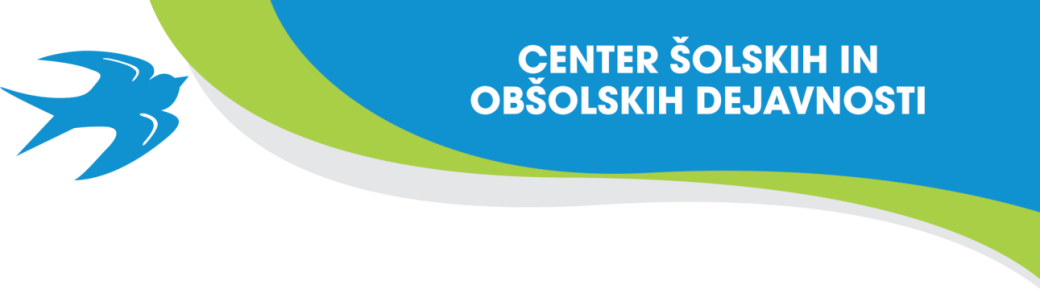 Vabimo vas – obiščite nas!
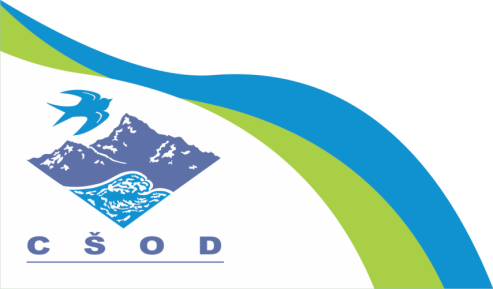